Maths Week Scotland in Primary 4a
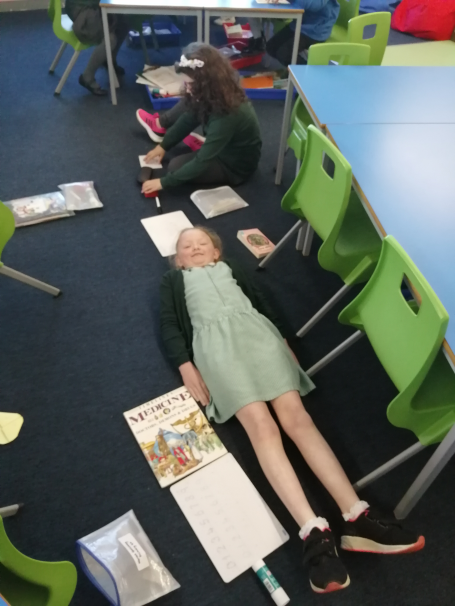 Money ProblemsWe had to be systematic and logical to find the solution.
We applied our estimation skills in this challenge!The winners were those who were able to join items together which were exactly one metre in length.
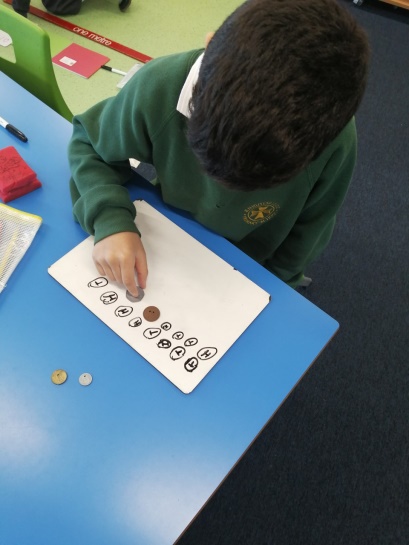 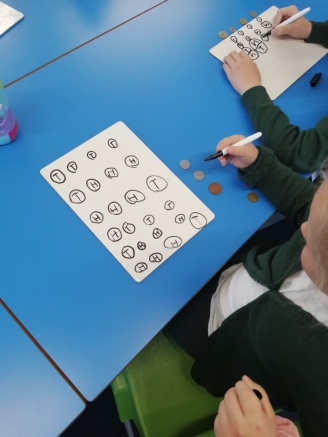 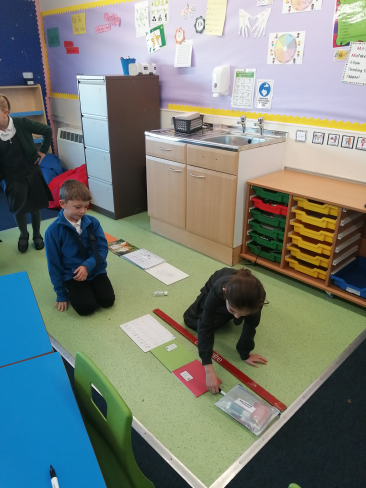 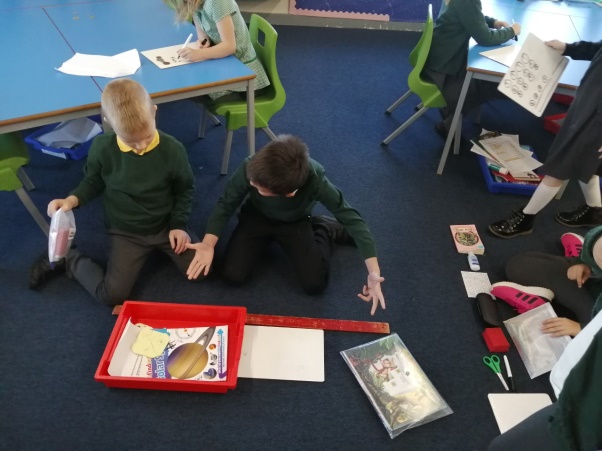 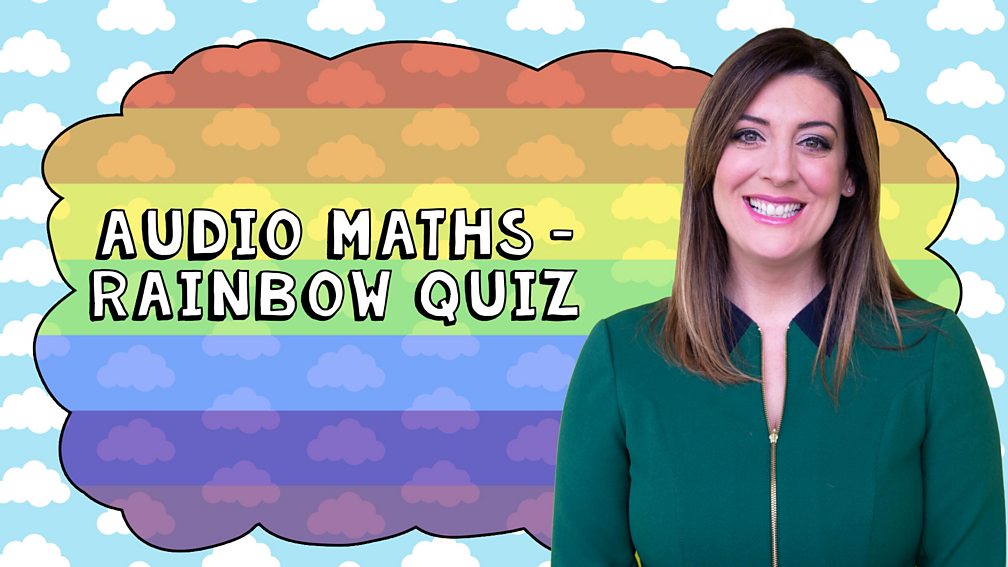 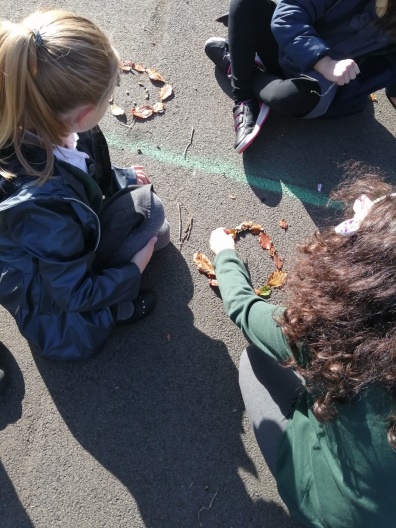 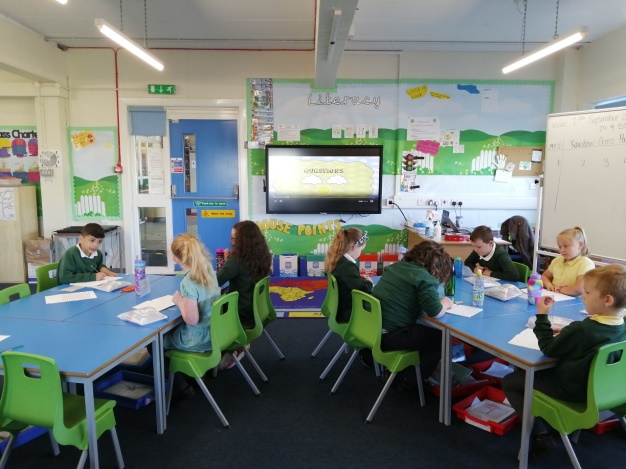 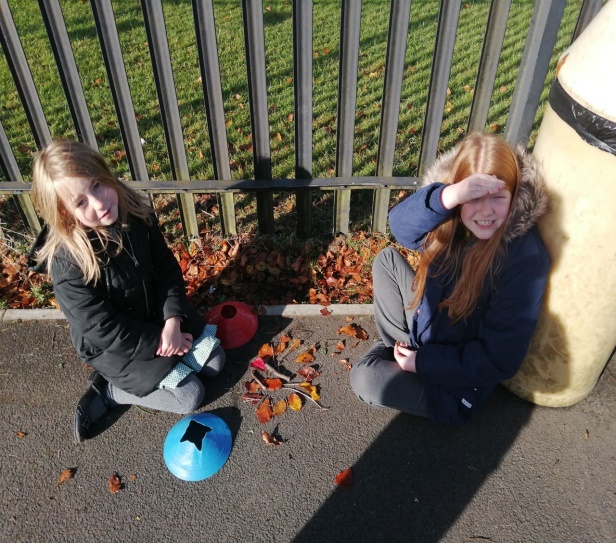 We loved using our number knowledge to answer the challenging rainbow questions.
Outdoor Learning We created symmetrical patterns using natural materials.